Boomteelt;Teelten en Culturen
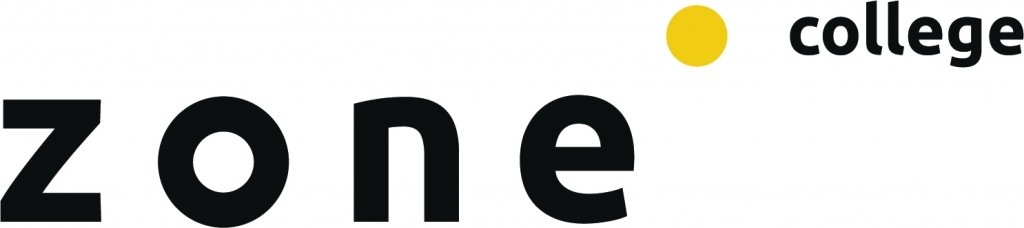 R. Soesman
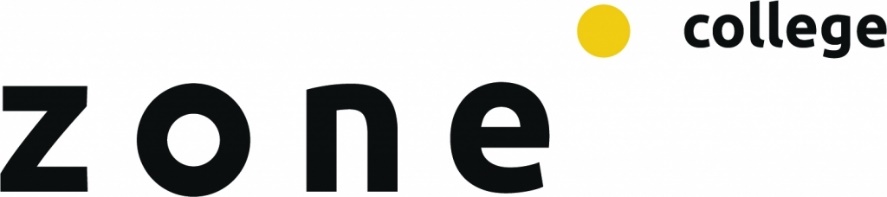 Teelten en culturen

PowerPoint scholingsconsulent boomkwekerij
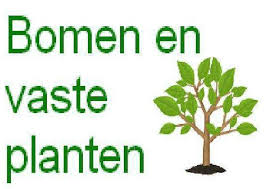 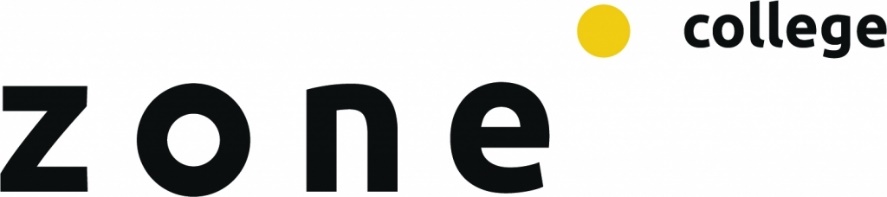 Cultuurgroepen in de boomkwekerij
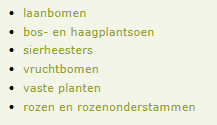 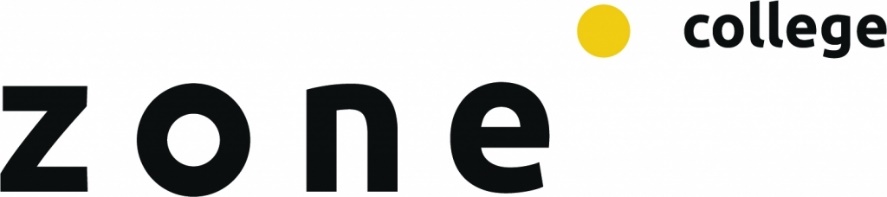 We gaan alle cultuurgroepen nader bekijken!
Laanbomen
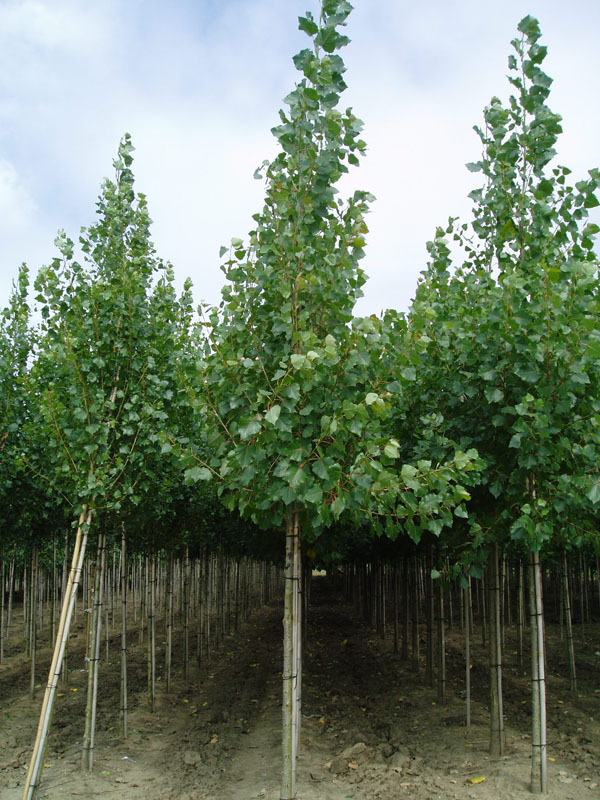 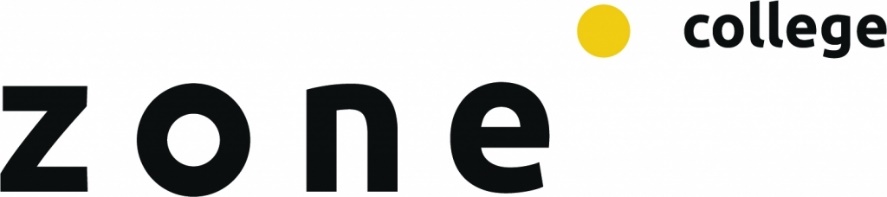 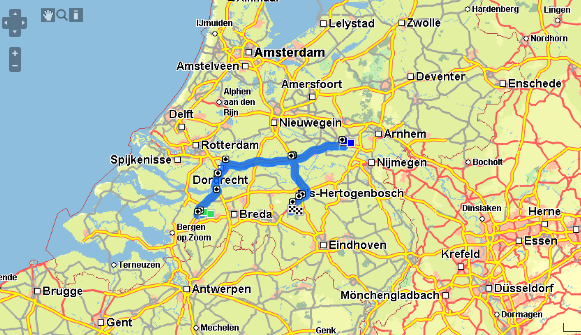 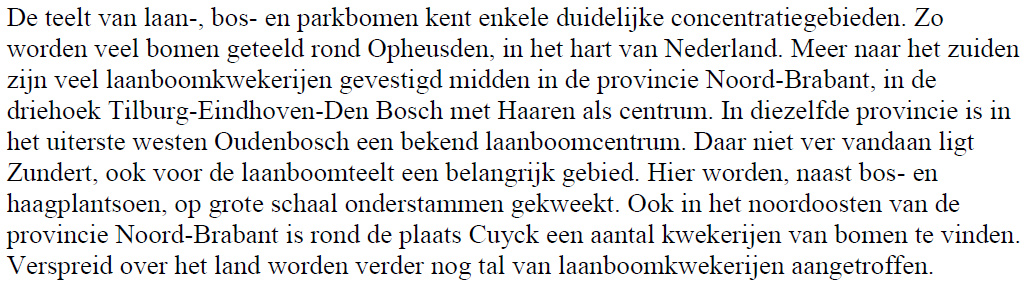 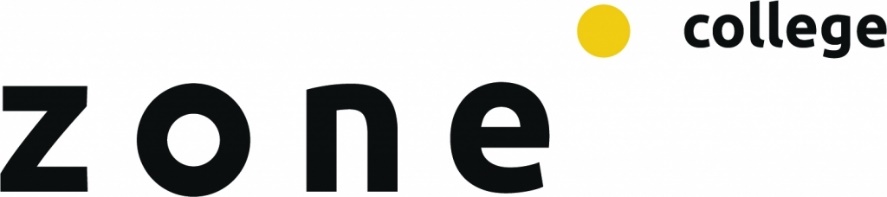 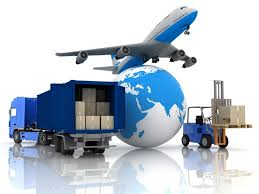 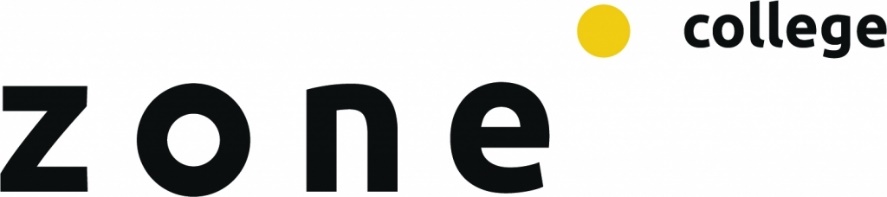 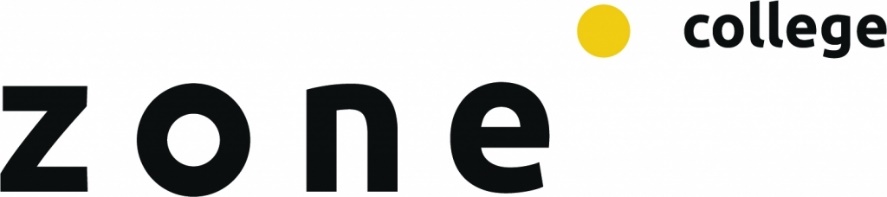 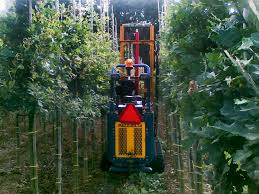 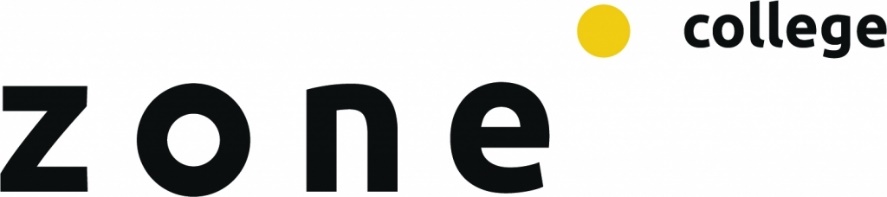 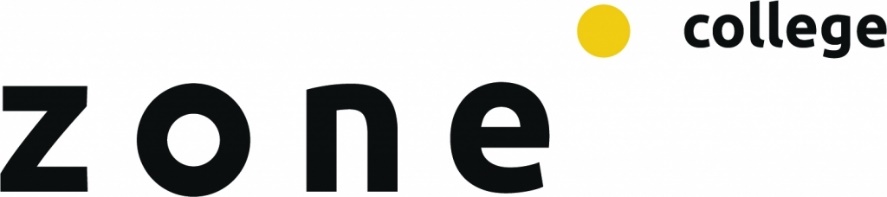 Een nieuwe manier van kweken in de laanbomen teelt 
kun je vinden in deze video
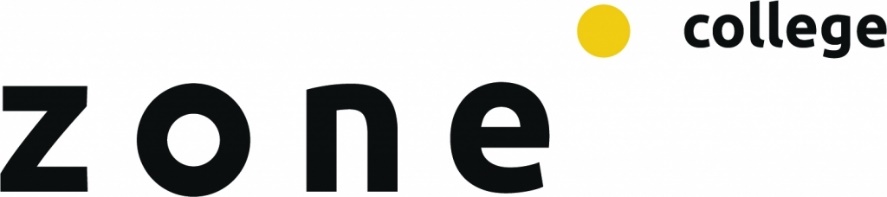 In de boomteelt is het erg belangrijk om de emissie en uitspoeling te voorkomen, daarom is er een speciaal project op gestart. De bomen worden niet meer in de grond gekweekt maar op andere manieren………. Benieuwd? Kijk de volgende PowerPoint presentatie!
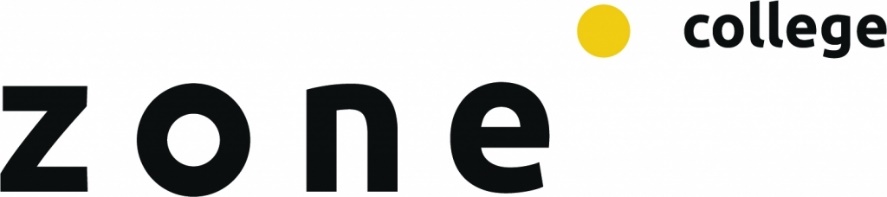 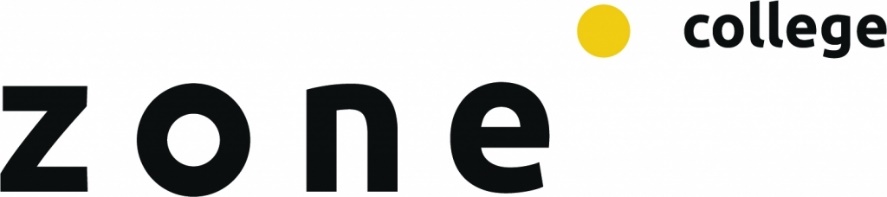 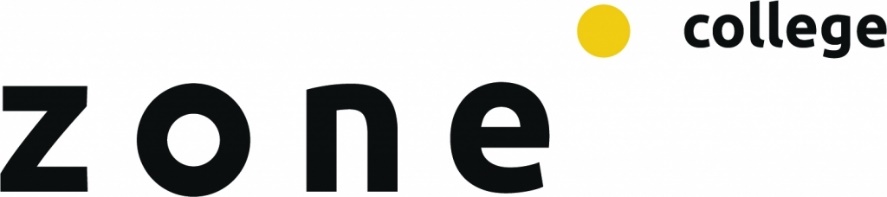 We gaan alle cultuurgroepen nader bekijken!
Bos- en haagplantsoen
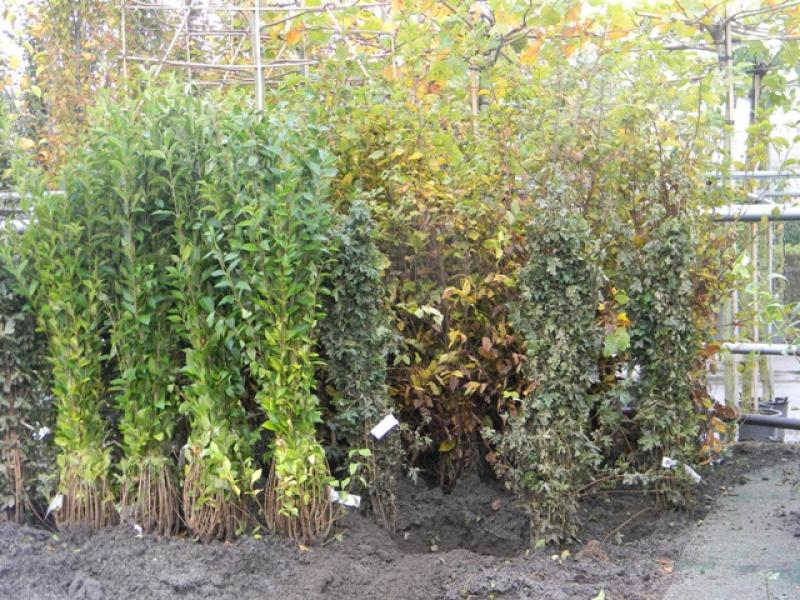 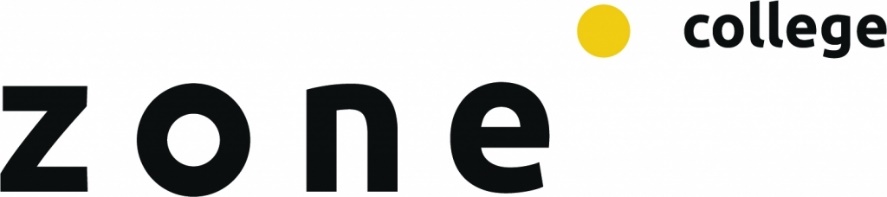 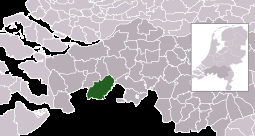 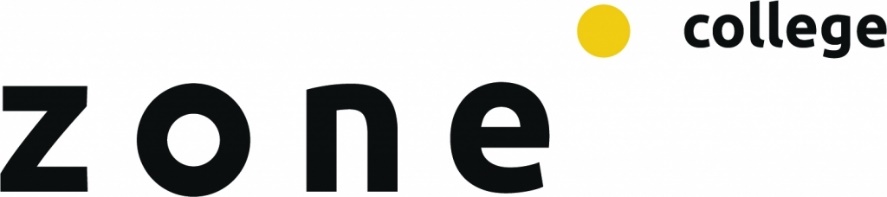 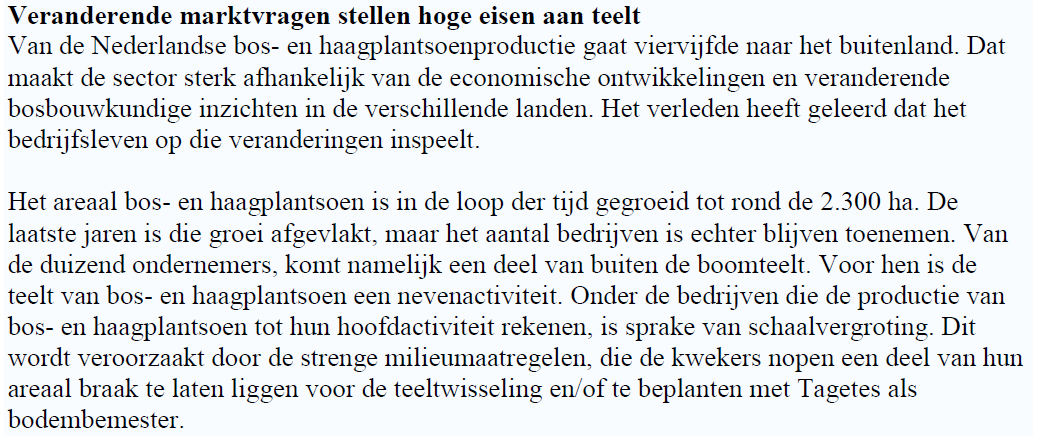 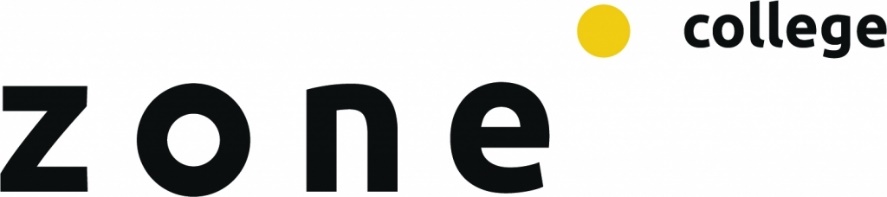 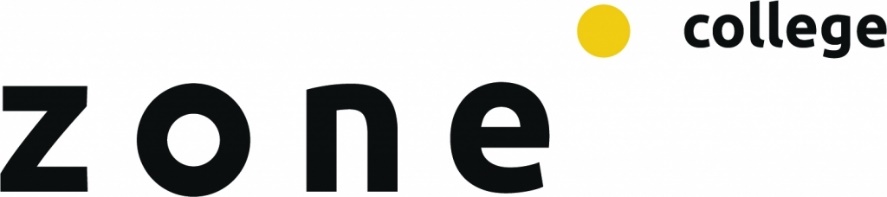 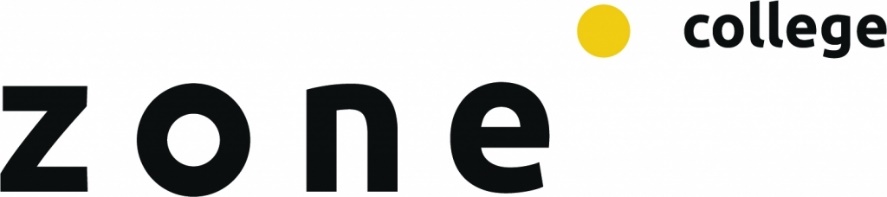 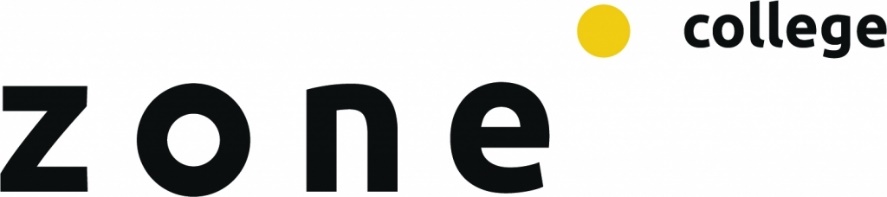 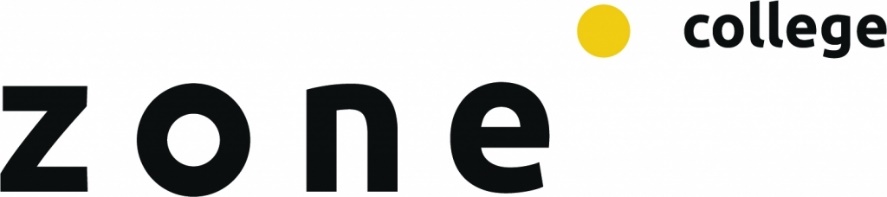 We gaan alle cultuurgroepen nader bekijken!
Sierheesters
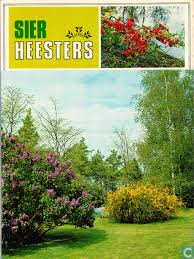 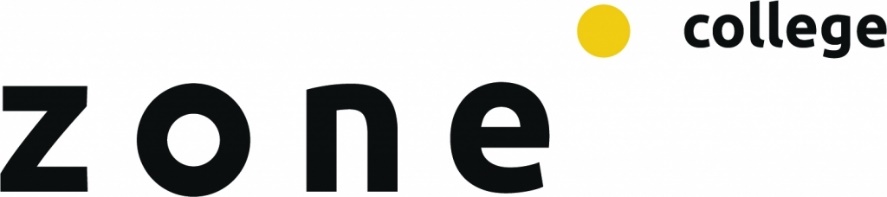 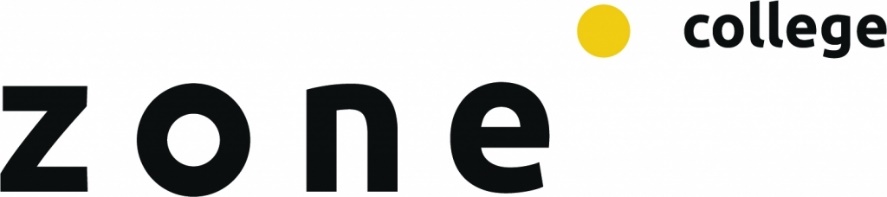 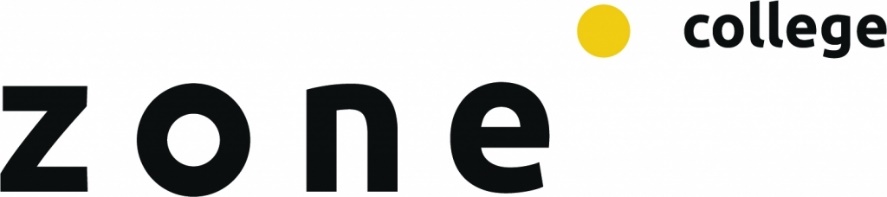 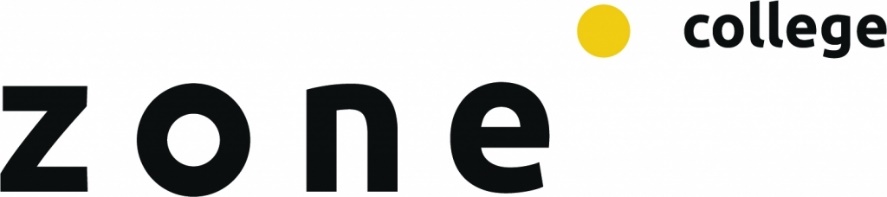 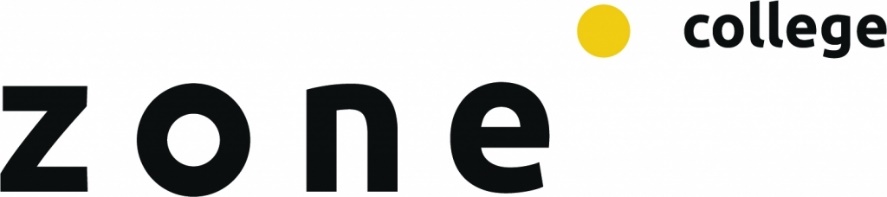 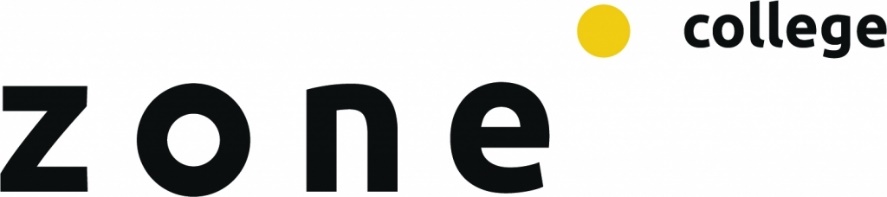 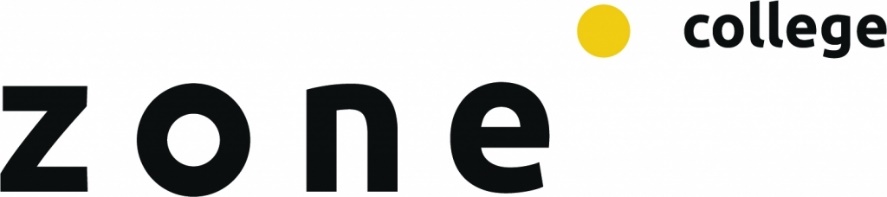 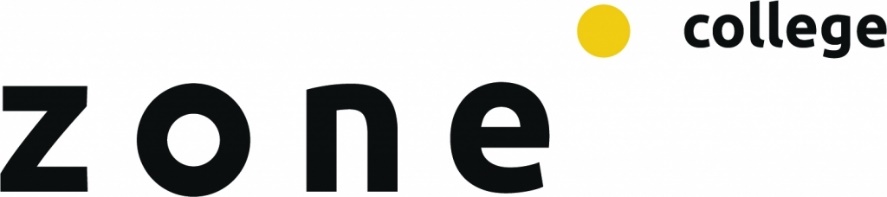 We gaan alle cultuurgroepen nader bekijken!
Vruchtbomenteelt
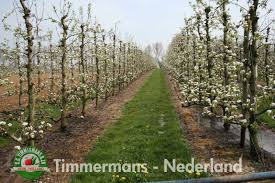 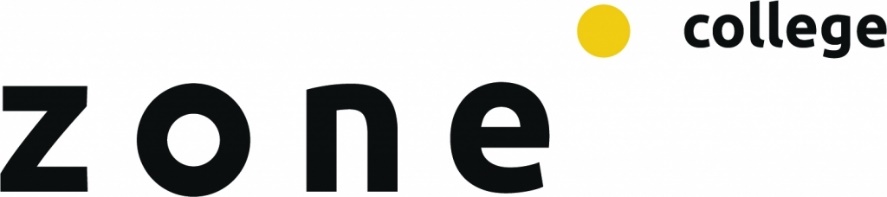 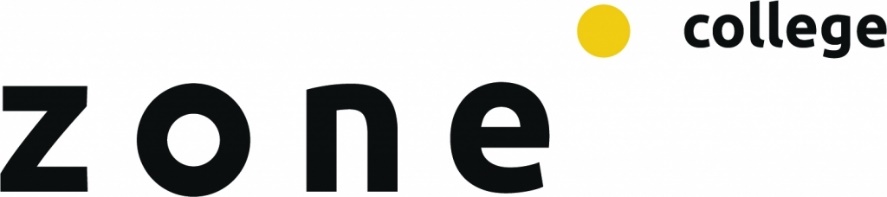 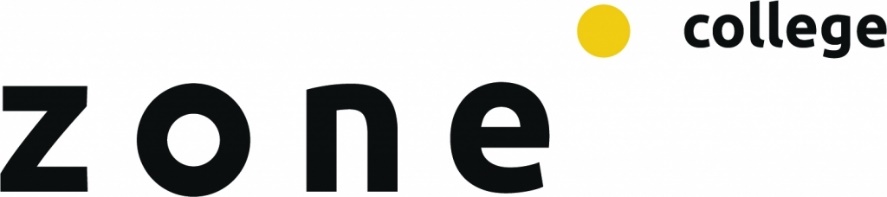 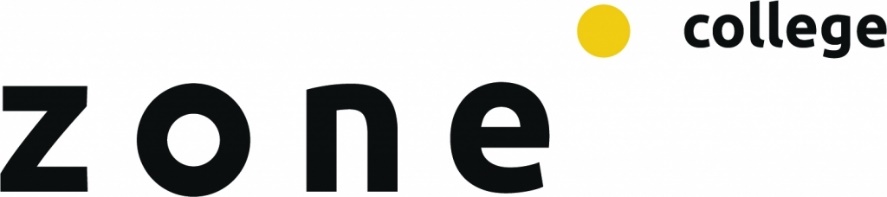 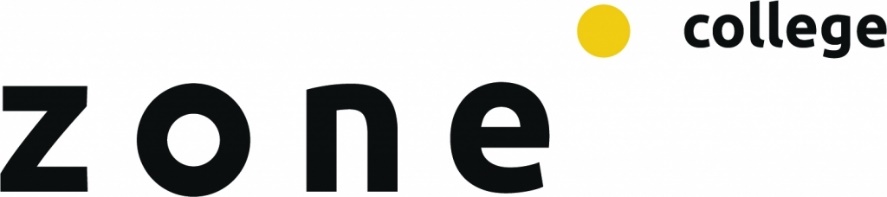 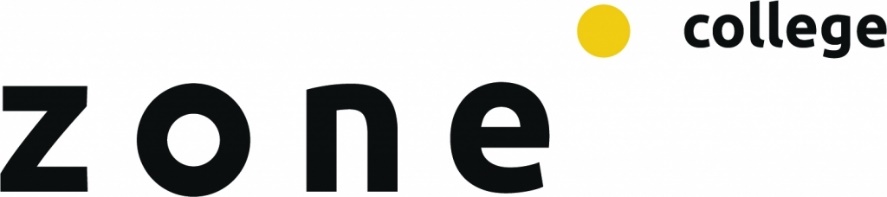 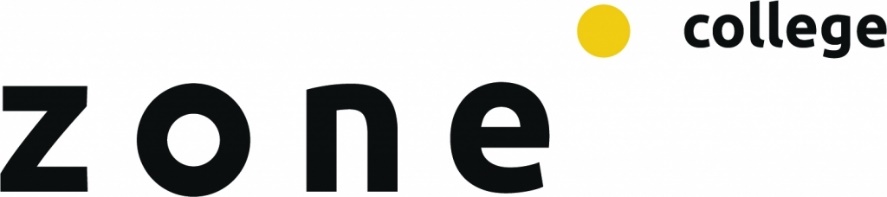 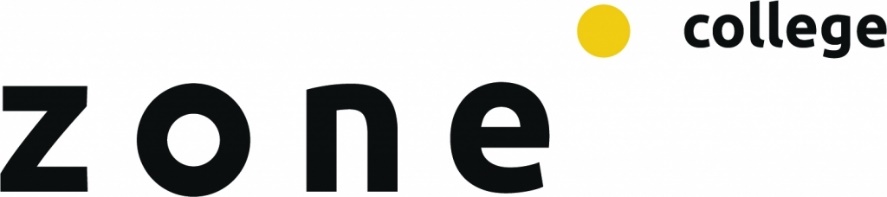 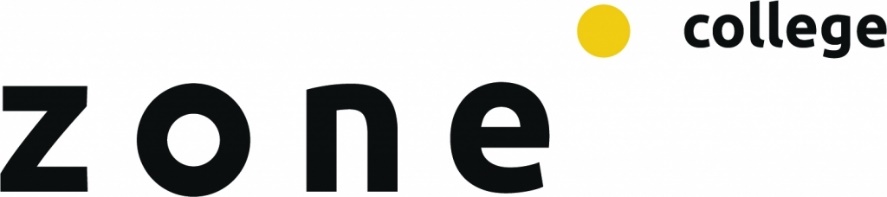 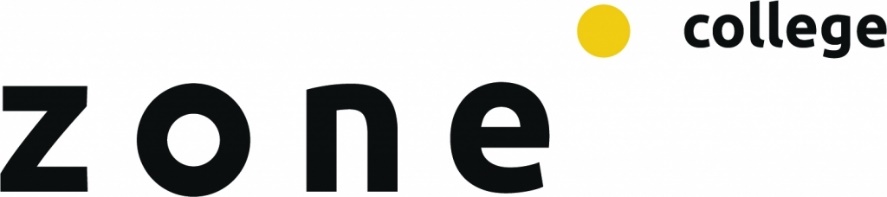 We gaan alle cultuurgroepen nader bekijken!
Vaste planten
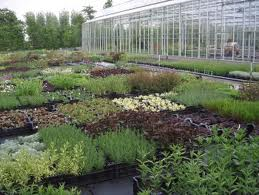 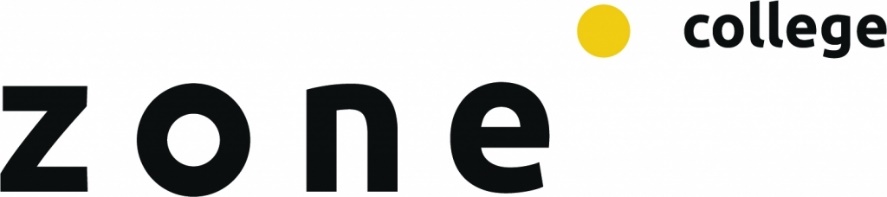 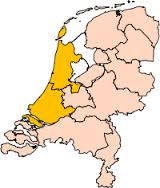 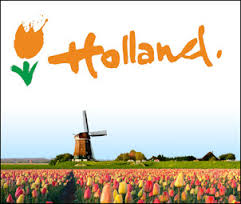 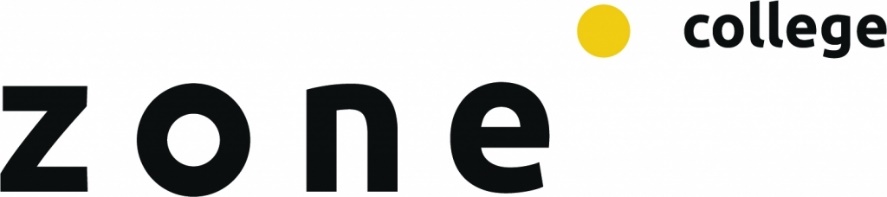 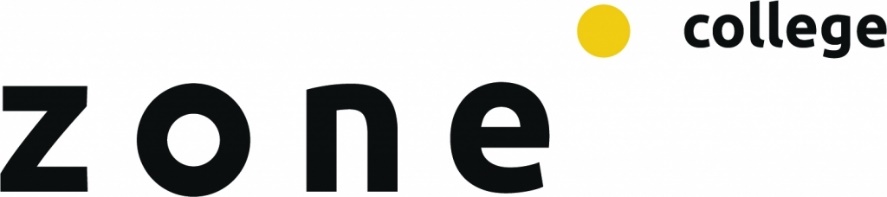 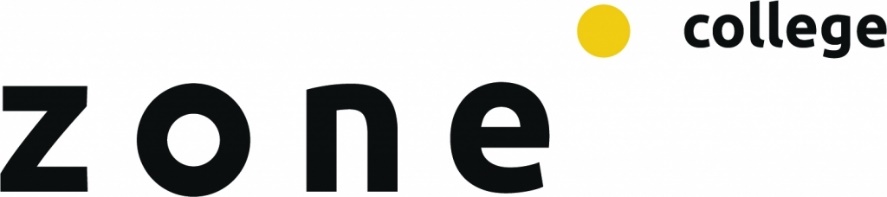 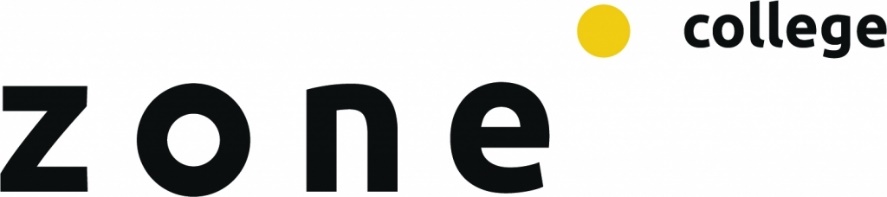 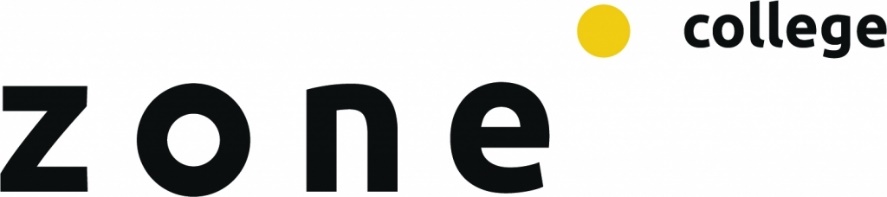 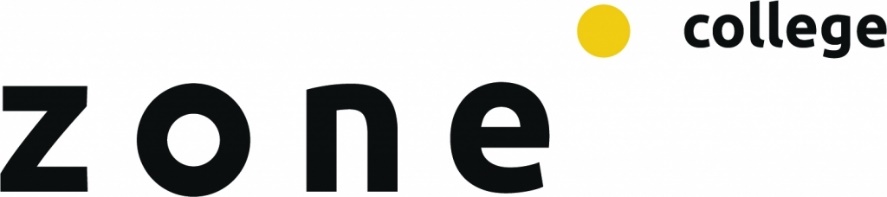 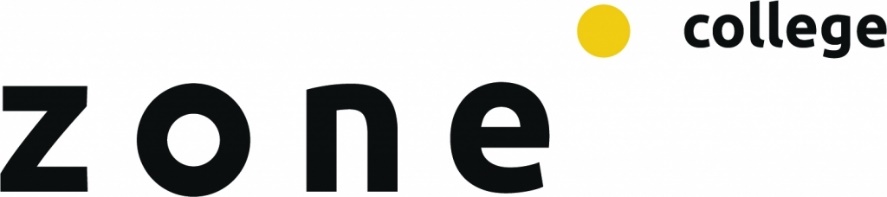 Container of vollegrond
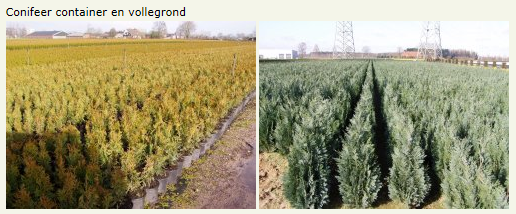 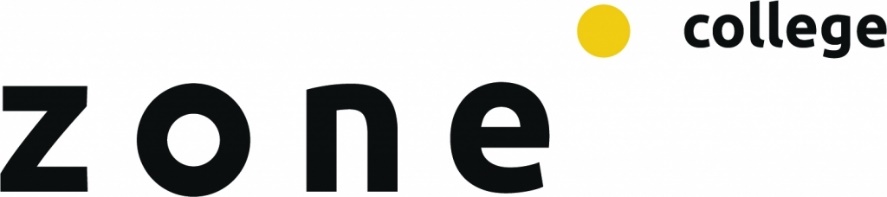 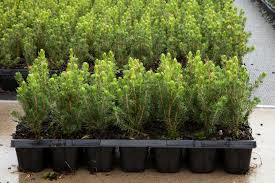